КАКИЕ БЫВАЮТ ЛИСТВЕННЫЕ ДЕРЕВЬЯ?
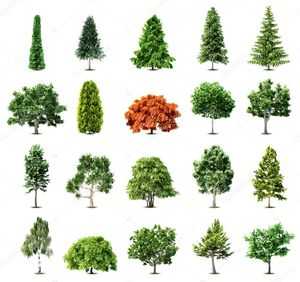 КЛЁН
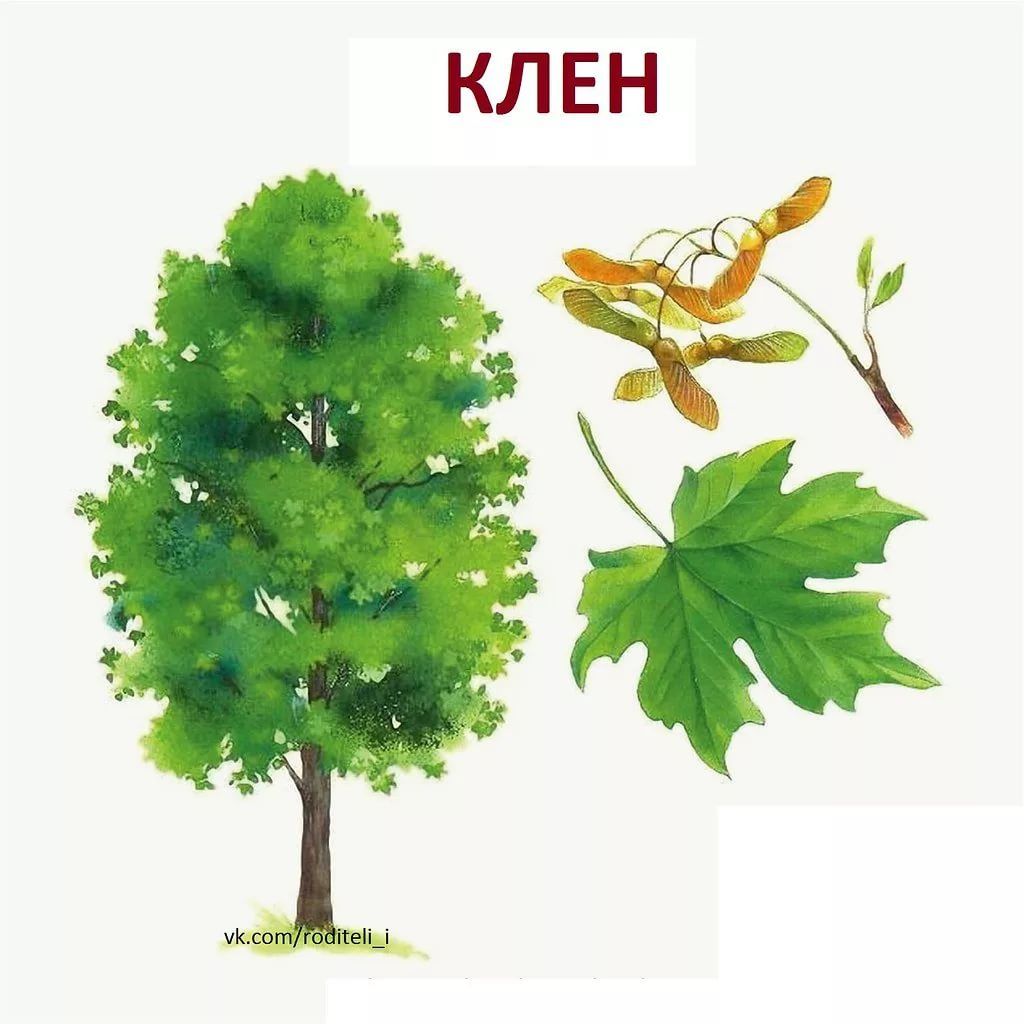 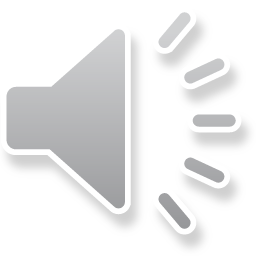 КАШТАН
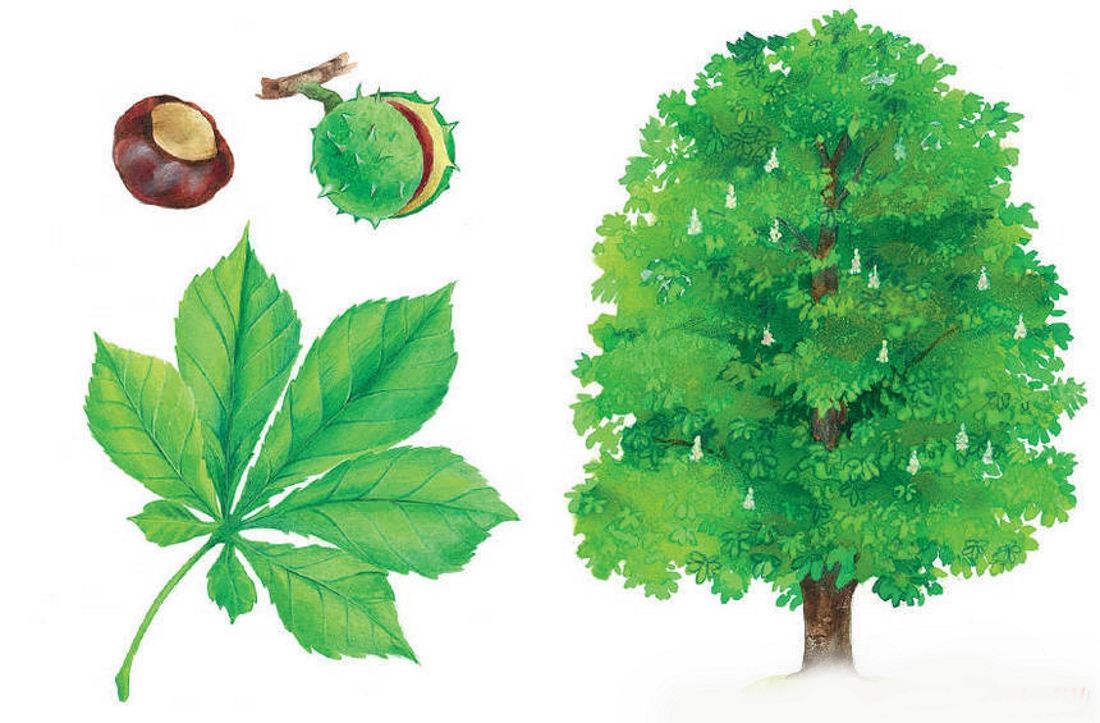 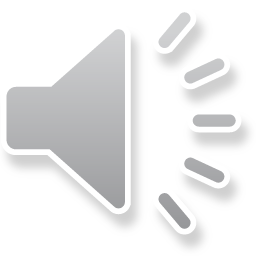 ДУБ
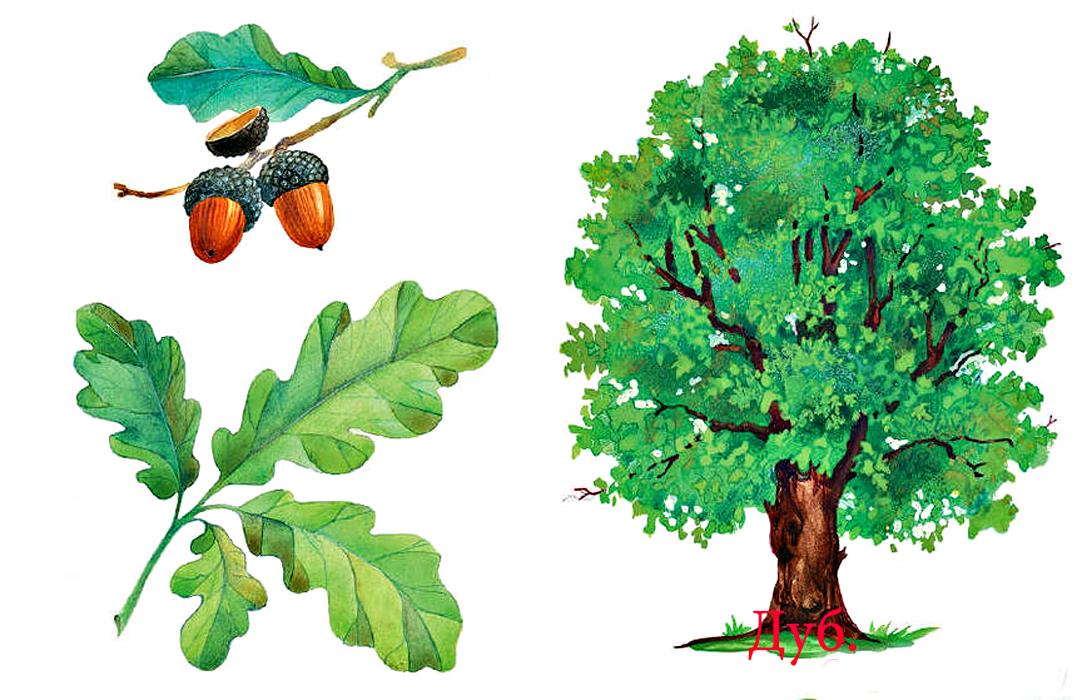 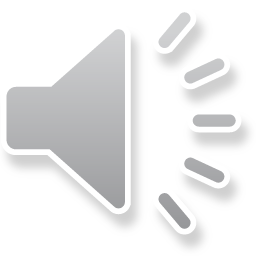 БЕРЁЗА
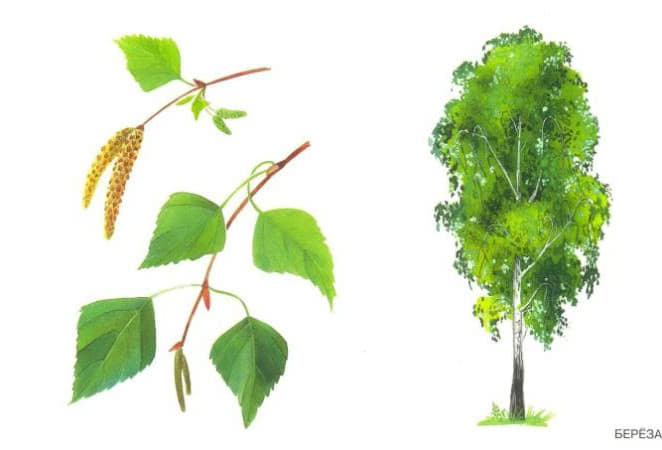 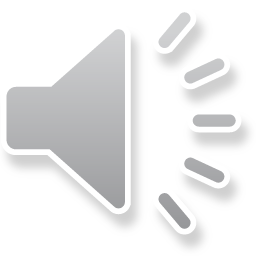 ТОПОЛЬ
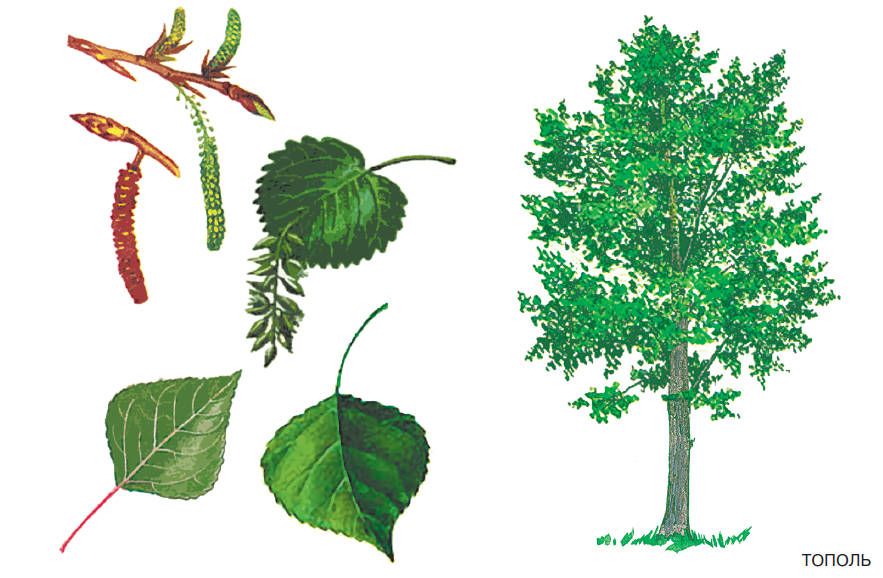 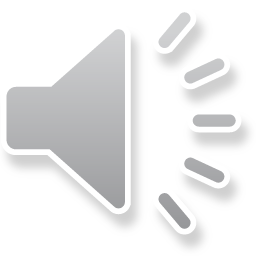 ИВА
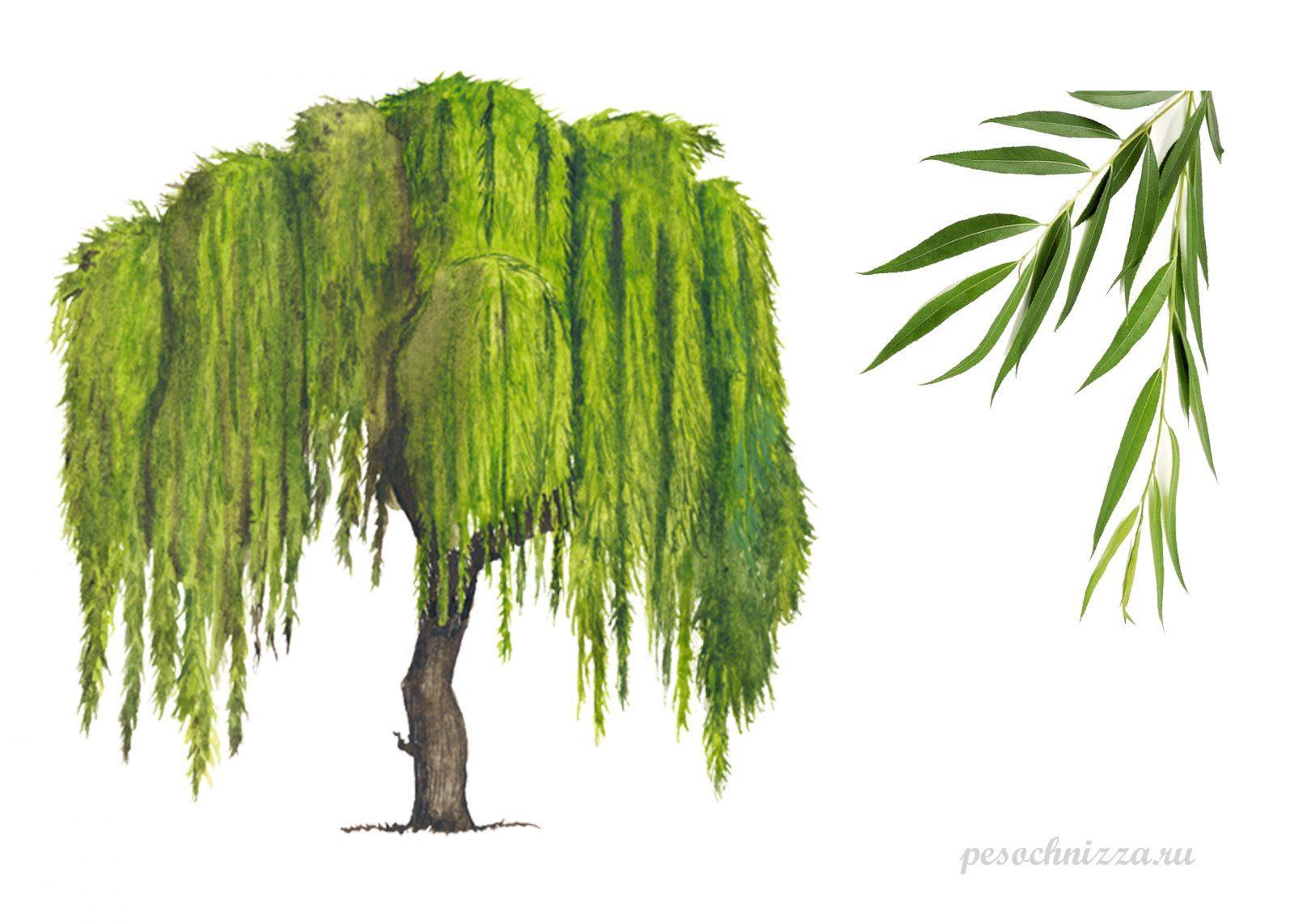 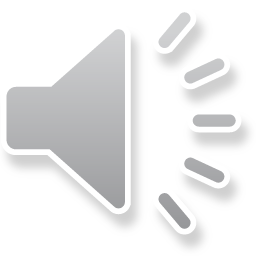 РЯБИНА
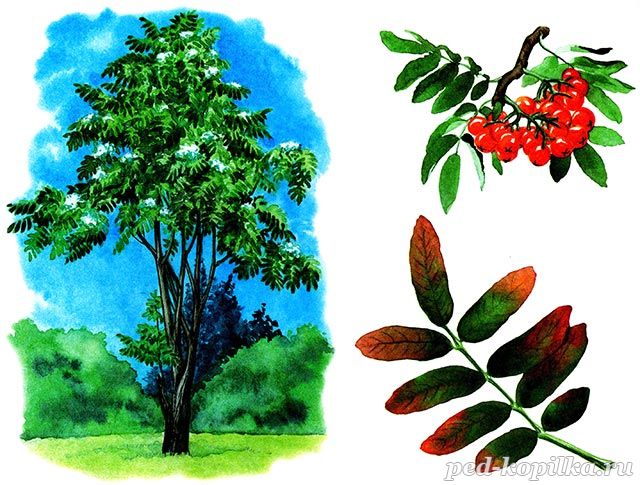 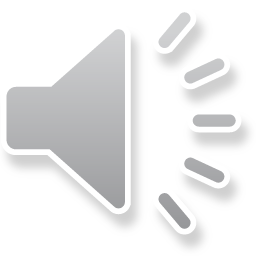 С КАКОГО ДЕРЕВА ЛИСТИК?
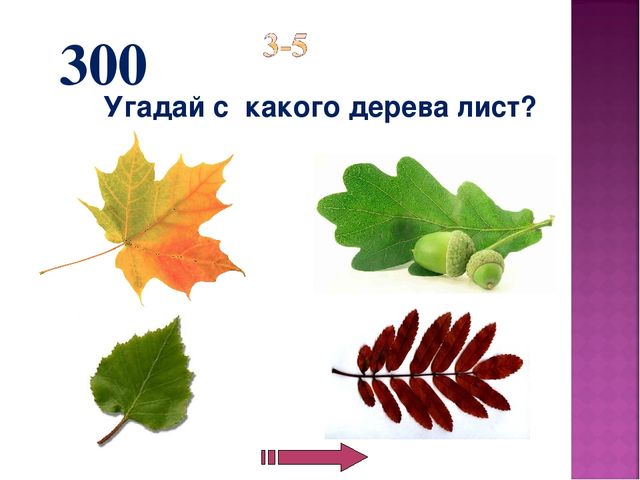